О коме је реч?
„Ја сам се у Србији родио и узрастао и зато ми се чини да на свијету нема љепше земље од Србије, ни љепшег места од Тршића”.
27/01/2021
ДУПАЛО МИРЈАНА ОШ" КРАЉ ПЕТАР II КАРАЂОРЂЕВИЋ"
Вук Стефановић Караџић
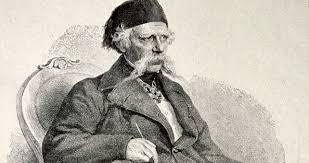 27/01/2021
ДУПАЛО МИРЈАНА ОШ" КРАЉ ПЕТАР II КАРАЂОРЂЕВИЋ"
Рођен  6. новембра 1787.  године у Тршићу у кући свог дедe Јоксима који је бежећи од Турака дошао из Херцеговине у Тршић.
Турци су му спаљивали кућу 10 пута.
Родитељи су му имали још много деце али су
она умирала. Када је он дошао на свет
дадоше му име Вук, јер су сматрали да децу односе вештице, а сада на ,,вука’’ неће смети.
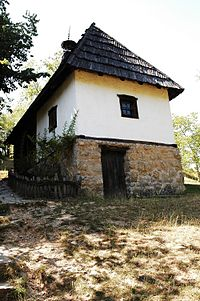 27/01/2021
ДУПАЛО МИРЈАНА ОШ" КРАЉ ПЕТАР II КАРАЂОРЂЕВИЋ"
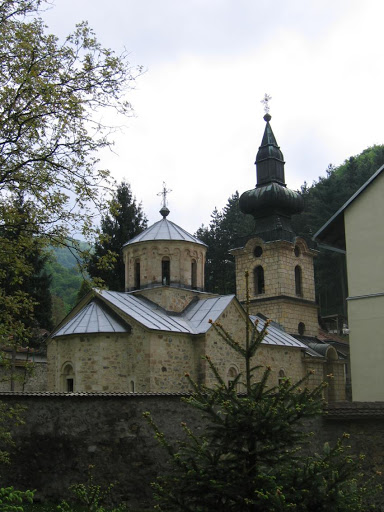 Писање и читање научио је од рођака Јефте Савића који је био једини писмени човек у крају. Још као дечак показивао је невиђени таленат и стекао углед у селу, а касније и шире.
Школовање наставља у Лозници, а затим у манастиру Троноши где је више времена проводио чувајући овце него што је учио.
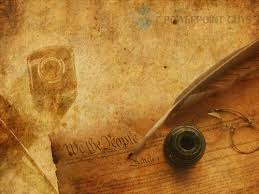 27/01/2021
ДУПАЛО МИРЈАНА ОШ" КРАЉ ПЕТАР II КАРАЂОРЂЕВИЋ"
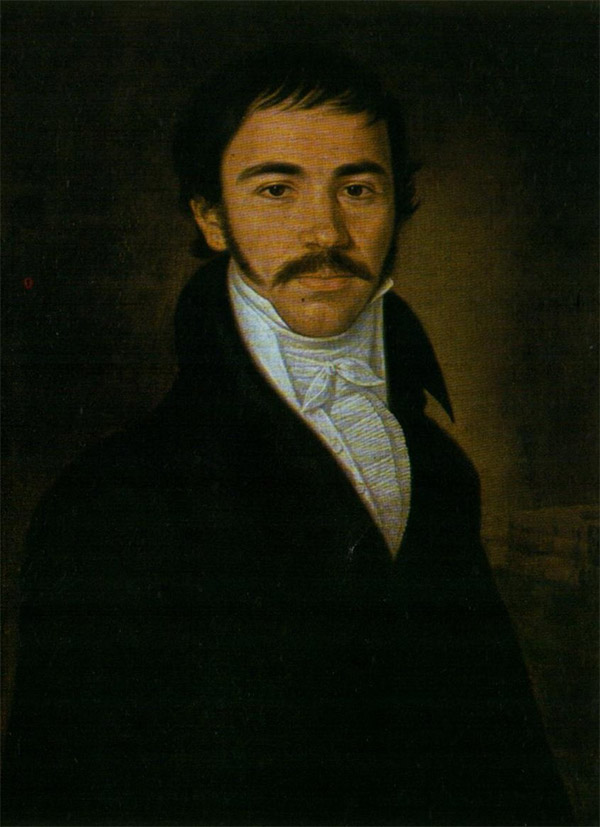 На почетку Првог српског устанка(1804), Вук је био писар код церског хајдучког харамбаше Ђорђа Ћурчије. Исте године је отишао у Сремске Карловце да се упише у гимназију, али је са 17 година био престар. Једно време је провео у тамошњој богословији,
27/01/2021
ДУПАЛО МИРЈАНА ОШ" КРАЉ ПЕТАР II КАРАЂОРЂЕВИЋ"
Након слома устанка преселио се у Беч, 1813. године. Ту је упознао Јернеја Копитара, цензора словенских књига, на чији је подстицај кренуо у прикупљање српских народних песама, реформу ћирилице и борбу за увођење народног језика у српску књижевност.
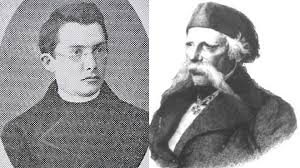 27/01/2021
ДУПАЛО МИРЈАНА ОШ" КРАЉ ПЕТАР II КАРАЂОРЂЕВИЋ"
Вуковим реформама у српски језик је уведен фонетски правопис, а српски језик је потиснуо славеносрпски језик који је у то време био језик образованих људи.
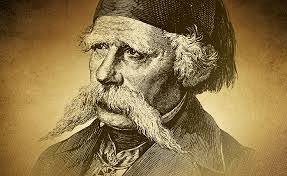 27/01/2021
ДУПАЛО МИРЈАНА ОШ" КРАЉ ПЕТАР II КАРАЂОРЂЕВИЋ"
Подстакнут Копитаревим саветом да напише и граматику народног језика, Вук се прихватио овог посла, за који није имао довољно стручне спреме. Угледајући се на граматику славеносрпског језика, коју је у 18. веку написао Аврам Мразовић Вук је успео да заврши своје дело. Његова граматика коју је назвао „Писменица сербскога језика по Говору простога народа написана“, изашла је у Бечу 1814. Без обзира на несвршеност и непотпуност, ово дело је значајно као прва граматика говора простога народа.
27/01/2021
ДУПАЛО МИРЈАНА ОШ" КРАЉ ПЕТАР II КАРАЂОРЂЕВИЋ"
Основна вредност Писменице је било њено велико  упрошћавање азбуке и правописа. Вук је у њој применио Аделунгов принцип: „пиши као што говориш, а читај као што је написано“.
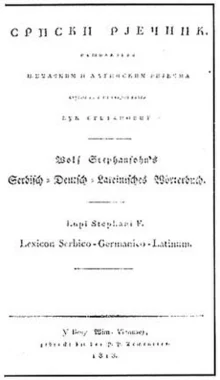 27/01/2021
ДУПАЛО МИРЈАНА ОШ" КРАЉ ПЕТАР II КАРАЂОРЂЕВИЋ"
Из старословенске азбуке Вук је задржао следећа 24 слова:

А а	Б б	В в	Г г	Д д	Е е	Ж ж	З з
И и	К к	Л л	М м	Н н	О о	П п	Р р
С с	Т т	У у	Ф ф	Х х	Ц ц	Ч ч	Ш ш
Њима је додао једно из латинице:
                       Ј ј
И пет нових:

Љ љ	Њ њ	Ћ ћ	Ђ ђ	Џ џ
27/01/2021
ДУПАЛО МИРЈАНА ОШ" КРАЉ ПЕТАР II КАРАЂОРЂЕВИЋ"
Избацио је следећа слова:

Ѥ ѥ (је)	Ѣ, ѣ (јат)	І ї (и)	Ѵ ѵ (и)	Ѹ ѹ (у)	Ѡ ѡ (о)	
Ѧ ѧ (мали јус)	  Ѫ ѫ (велики јус) 	Ы ы (јери, тврдо и)
Ю ю (ју)	Ѿ ѿ (от)	Ѳ ѳ (т)	Ѕ ѕ (дз)	Щ щ (шт)	  Ѯ ѯ (кс)
Ѱ ѱ (пс)	Ъ ъ (тврди полуглас)	Ь ь (меки полуглас)	
Я я (ја)
27/01/2021
ДУПАЛО МИРЈАНА ОШ" КРАЉ ПЕТАР II КАРАЂОРЂЕВИЋ"
Сакупљање народних умотворина
Прва књига песама подстакла је Вука да пажљивије ради на сакупљању народног блага. Само у Срему је забележио две стотине лирских песама и сам се чудио "да Серби оволико народних песама имају".
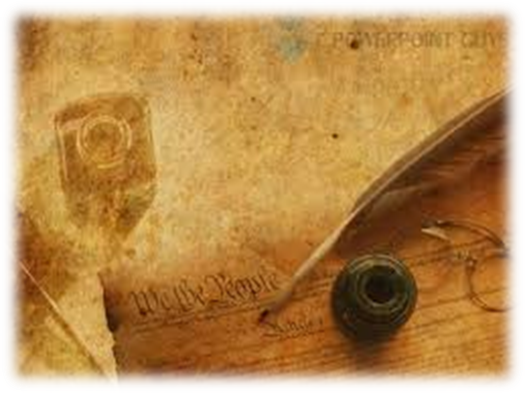 27/01/2021
ДУПАЛО МИРЈАНА ОШ" КРАЉ ПЕТАР II КАРАЂОРЂЕВИЋ"
Током рада на сакупљању народних умотворина Вук је окупио око себе велики број сарадника који су радили на записивању народних умотворина. На тај начин је развијао свест о вредности народних песама и приповедака и о потреби њиховог бележења како би се сачувале од заборава.
Вуков рад на сакупљању народних умотворина има велики национални и културни значај јер је на светлост дана доспело духовно благо Српског народа.
27/01/2021
ДУПАЛО МИРЈАНА ОШ" КРАЉ ПЕТАР II КАРАЂОРЂЕВИЋ"
Народне умотворине обухватају: песме, приче, бајке, басне, загонетке, пословице, питалице, брзалице, разбрајалице…зову се народне јер их је створио народ, односно талентовани људи из народа чија имена обично не знамо. 
Зашто их зовемо умотворине?  
Зато што их је створио човеков ум, памет.
27/01/2021
ДУПАЛО МИРЈАНА ОШ" КРАЉ ПЕТАР II КАРАЂОРЂЕВИЋ"
Загонетке

Загонетка је врста народних умотворина којом се нешто загонета, тј.постави задатак, односно питање, а одговор треба наћи. Загонетке обично траже досетљивост оног ко их одгонета.

1. Највише зна, а најмање  говори.
2. Без коре уђе, са кором изађе.
3. Друге зове, себе не чује.
4. Свему свету један тањир доста.
27/01/2021
ДУПАЛО МИРЈАНА ОШ" КРАЉ ПЕТАР II КАРАЂОРЂЕВИЋ"
Пословице
Пословице су сажете изреке. Обично изражавају неку мудрост, истичу неки савет, неку поуку. Зато се каже да су пословице поучне. Оне су настале веома давно, када писменост није била проширена у народу. Кратке су сажете и лако се памте.
-Боље је пријатељ близу него брат далеко.
-Боље је своје јаје него туђа кокош.
-Боље је не обећати, него реч не одржати.
-Вук длаку мења, али ћуд никада.
27/01/2021
ДУПАЛО МИРЈАНА ОШ" КРАЉ ПЕТАР II КАРАЂОРЂЕВИЋ"
Брзалице
Брзалице су речи и реченице тешке за изговор, треба их брзо изговорити, да се не погреши, циљ им је да забаве.
Раскиселише ли ти се опанци?
Одосмо у котлокрпа,
кад котлокрп котле крпи
са својих девет котлокрпића,
а стара им котлокрповка
котлокрпавим котлима воду носи.
27/01/2021
ДУПАЛО МИРЈАНА ОШ" КРАЉ ПЕТАР II КАРАЂОРЂЕВИЋ"
Разбрајалице

Разбрајалице су речи које се изговарају при разбрајању у дечијој игри, често без одређеног смисла и повезаности, или веселе песмице које одређују на кога је ред  да жмури, трчи…
Енци, меници, на каменци,
Тамо кују дванест деци;
Ин, пин, чарапаин, чараупе,
једи супе баш ти!
 Бумбар делипар
Сео цар на кантар
 Жарипан, пеливан ,
 Мерили га по вас дан,
Паде, па се скљуси
И рече му –ту си.
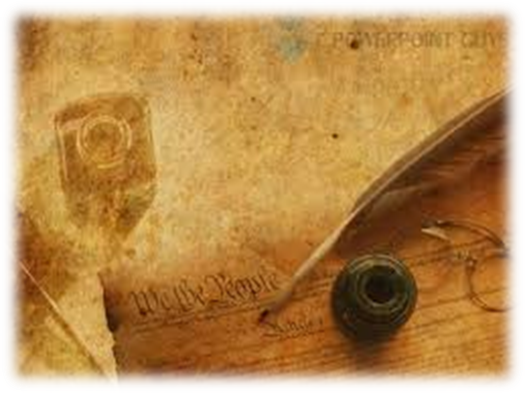 27/01/2021
ДУПАЛО МИРЈАНА ОШ" КРАЉ ПЕТАР II КАРАЂОРЂЕВИЋ"
Обичајне песме
Обичајне народне лирске песме везане су за најзначајније догађаје у људском животу: рођење, женидбу, удају, смрт. Према томе који догађај приказују могу бити:
успаванке, сватовске и тужбалице.
У успаванкама се изражава љубав, нежност и топлина, жеља за здравље и срећну будућност детета.
27/01/2021
ДУПАЛО МИРЈАНА ОШ" КРАЉ ПЕТАР II КАРАЂОРЂЕВИЋ"
- Бајке
Басне
Приче….
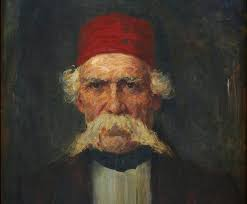 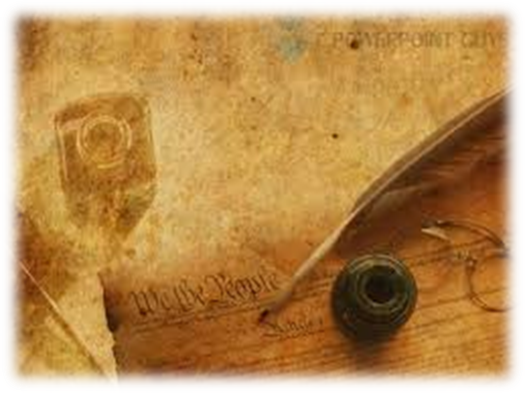 27/01/2021
ДУПАЛО МИРЈАНА ОШ" КРАЉ ПЕТАР II КАРАЂОРЂЕВИЋ"
Домаћи задатак:
Урадити мапу ума поводом Вуковог рођендана.
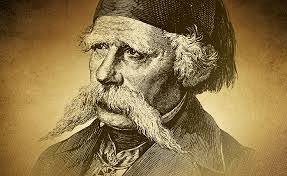 27/01/2021
ДУПАЛО МИРЈАНА ОШ" КРАЉ ПЕТАР II КАРАЂОРЂЕВИЋ"